Computer Security
Computer Crime and Cybercrime
Computer crimes occur when intruders gain unauthorized access to computer systems
Cybercrime is crime carried out over the Internet
Cyberlaw tracks and combats computer related crime
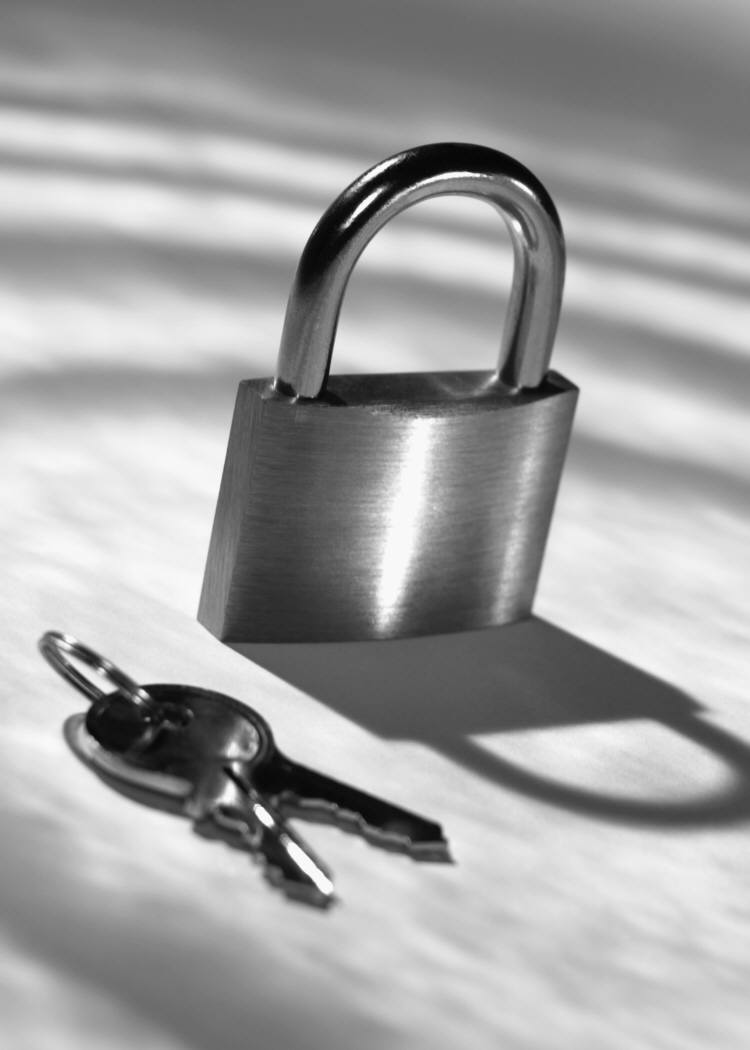 2
Computer Crime and Cybercrime
Types of Computer Crime
Identity Theft 
Computer Viruses
More Rogue Programs
Fraud and Theft
Forgery
Blackmail
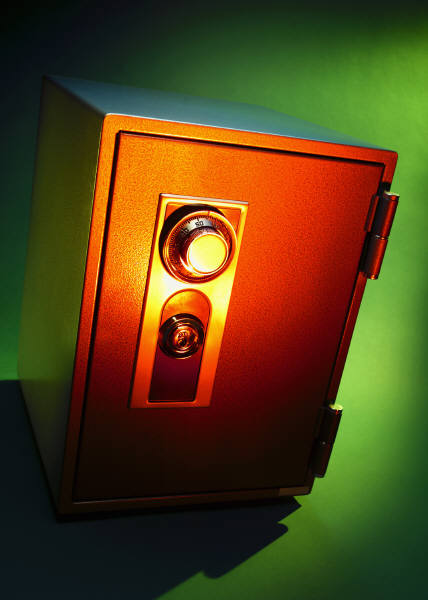 3
Identity Theft
Identity theft – dishonestly taking the identity details of another person (i.e. name, date of birth, current or previous address) without their consent.

How identity theft is executed
Searching trash bins for documents of individuals. Can use individuals credit or debit card statements to get a person’s bank account details then use it to gain access to one’s account.
4
Look over people’s shoulders as they are filling in application forms
Listening to phone conversations where personal details are discussed in public
Picking credit or debit card receipts that have been thrown away by individuals
Use of skimming devices – a card can be swiped through a legal device and immediately swiped through another, “skimming device” that records and stores one’s details
5
Computer Viruses
A Computer virus is a hidden code within a program that may damage or destroy the infected files.
Viruses replicate and attach themselves to programs in the system
There are more than 20,000 different computer viruses with the number growing daily
6
Phishing refers to the act of a “phisher” sending e-mails or setting up a Web site that appears to be from a legitimate company in an attempt to obtain personal information such as your social security number, user name, password, or account numbers. Because the communication looks legitimate, you may comply, thus providing the phisher with access to your accounts. 

Spear phishing, similar to phishing, also uses fake e-mails and social engineering to trick recipients into providing personal information to enable identity theft; however, spear phishing attempts are targeted to specific people rather than randomly.
7
How Virus Infections Spread
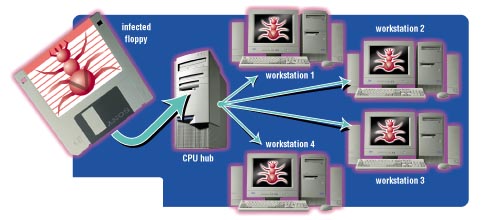 Virus Infections spread by:
Inserting a disk with an infected program and then starting the program
Downloading an infected program from the Internet
Being on a network with an infected computer
Opening an infected e-mail attachment
8
Types of Viruses
File Infectors
Attach themselves to program files
Spread to other programs on the hard drive when the program is executed
Are the most common type of virus
Boot Sector Viruses
Attach themselves to the boot sector of a hard drive
Execute each time the computer is started
May lead to the destruction of all data
9
Types of Viruses
Macro Viruses
Take advantage of the automatic command capabilities created by macros
Attach themselves to the data files in word processing, spreadsheet, and database programs
Spread when the data files are exchanged between users
10
More Rogue Programs
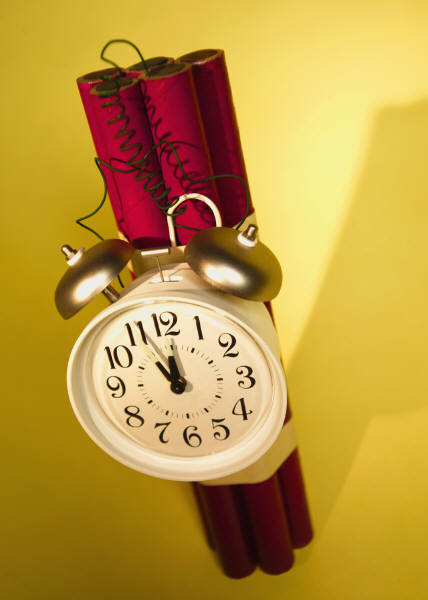 Time Bombs
Also called logic bombs
Harmless until a certain event or circumstance activates the program
Worms
Resemble a virus
Spread from one computer to another over computer network.
Control and use the resources of infected computers to attack other networked computers
11
More Rogue Programs
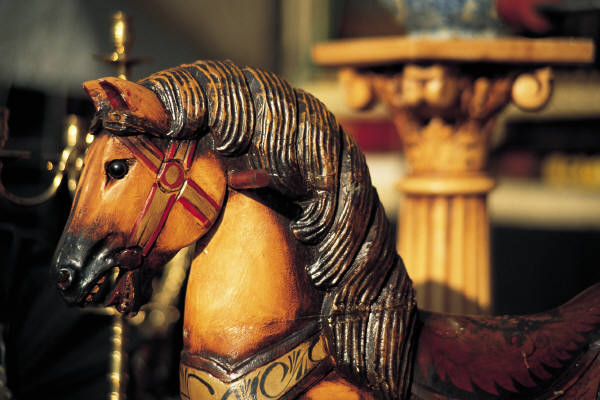 Denial of Service Attack (DoS)
Also called Syn flooding
Overload an Internet server with a large number of requests

Trojan Horses
cover up themselves as useful programs
Contain hidden instructions to perform malicious tasks
May erase data or cause other damage
12
Fraud and Theft
Salami Shaving
Programmer alters a program to take a small amount of money out of an account
Data Diddling
Data is altered to hide theft 
Insiders modify data by altering accounts
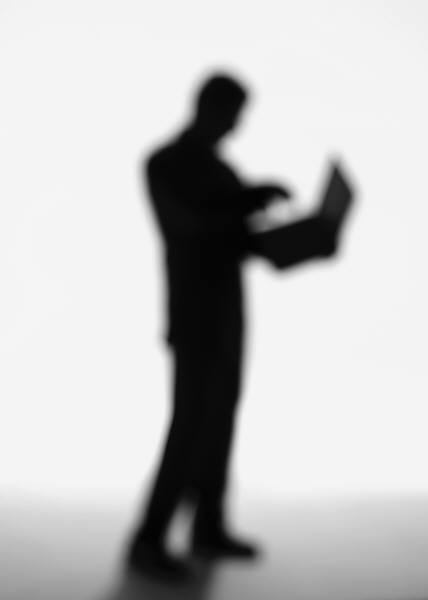 13
Forgery and Blackmail
Forgery
Internet data can appear to be coming from one source when its really coming from another
Forged e-mail and Web pages
Blackmail
Confronting publicity fears have been used to blackmail financial institutions
14
Meet the Attackers
Hackers
Computer hobbyists 
Find weaknesses and loopholes in computer systems
Rarely destructive
Adhere to the hacker’s code of ethics

Crackers
Also called black hats 
Obsessed with entering secure computer systems
Rarely destructive
Leave calling cards on the systems they enter
15
Meet the Attackers
Virus Authors
Usually teenage males
Push the boundaries of antivirus software
Create viruses that are very damaging

Cyber Gangs
Group of hackers and crackers working together to coordinate attacks on the Internet
16
More Attackers
Swindlers
Use the Internet to scam money from people
Typically create bogus work at home opportunities, illegal pyramid scheme, chain letters, get rich quick scheme, etc.
17
More Attackers
Shills
Use Internet auctions
Secret operatives who bid on a seller’s item to drive up the bid

Cyberstalkers and Sexual Predators
Using the Internet to repeatedly harass or threaten
Children are at risk from sexual predators
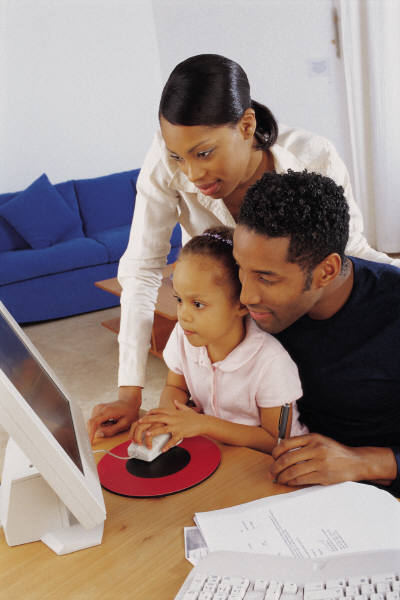 18
Encryption
Encryption is the coding and scrambling process by which a message is made unreadable except by the intended recipient
Encryption is needed for electronic commerce
The potential for encryption's misuse troubles law enforcement officials
19
Encryption Basics
I LOVE YOU
A readable message is called plaintext
An encryption key is a formula used to make plaintext unreadable
The coded message is called ciphertext
An encryption technique called rot-13 is used in chat rooms and Usenet discussions
V YBIR LBH
20
Encryption Basics
Symmetric key encryption are encryption techniques that use the same key to encrypt and decrypt a message
Strong encryption refers to encryption methods that are used by banks and military agencies and are nearly impossible to break
21
The Problem of Key Interception
Rot-13 is not a secure encryption system
Symmetric key encryption systems are vulnerable to key interception, or having their key stolen
22
Public Key Encryption
Public key encryption uses two different keys
 Public key is the encryption key
 Private key is the decryption key
They are used in e-commerce transactions
A secure channel for information is provided when the keys are used
23
Digital Signatures and Certificates
Public key can be used to implement digital signature
Digital signatures are a technique used to guarantee that a message has not been tampered with
Digital certificates are a technique used to validate one’s identity
Secure Electronic Transactions (SET) are online shopping security standards used to protect merchants and customers from credit card fraud
24
Summary
Many websites collect and store information about Web users
Cookies and GUIDs are used to collect data
Computer crime and cybercrime
Identity theft
Computer viruses
Rogue programs
Forgery
Blackmail
25
Summary
Computer criminals
Crackers
Cybergangs
Virus authors
Swindlers
Shills
Cyberstalkers

Encryption refers to coding or scrambling data


Thank you.
26